Microwave-based Snowfall Rate Estimation, Artificial Neural Network Approach
Ali Zahraei

Shayesteh Mahani, Cecilia Hernandez, and Reza Khanbilvardi

NOAA-CREST and CCNY
Crest Symposium 2013,   6th June 2013
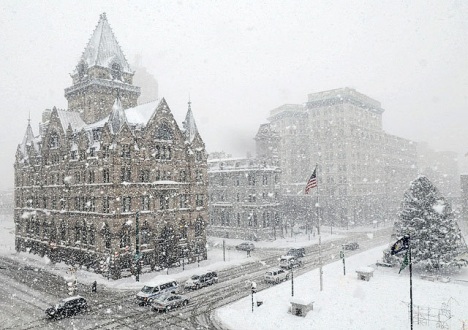 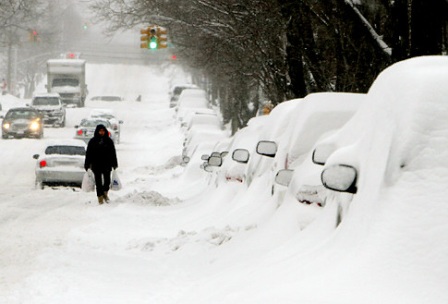 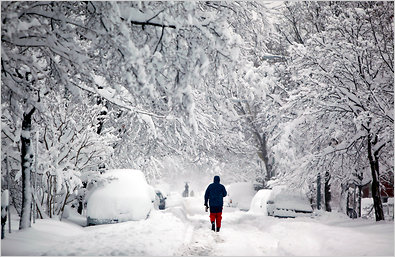 Outline:
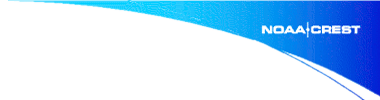 SnowFall Rate Estimation (SFRE) Goals

Current Project

Case Study and Data Set

Preliminary Result

Conclusion and Future Work
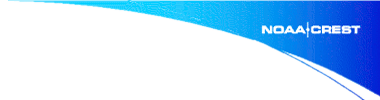 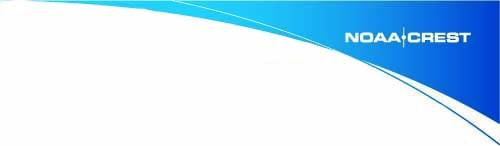 Snowfall Rate Estimation Study : Objectives
Global estimates of precipitation rate and distribution will lead to a better understanding of atmospheric circulation and to improve climatology, climate change studies, and weather and flood forecasting. 

Can robust relationships be established that relate snowfall to observations at broad range of MW frequencies? 

We develop a SnowFall Rate Estimation (SFRE) model rate using multi-sensor and multi-source of snow related observations. 

Calibrate and validate the SFRE model using gauges and in future CREST in-situ snow measurement,
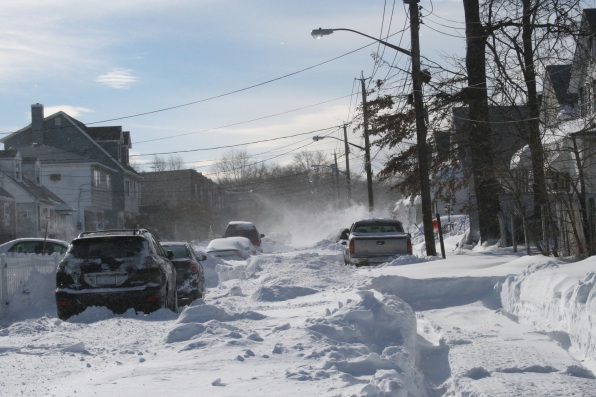 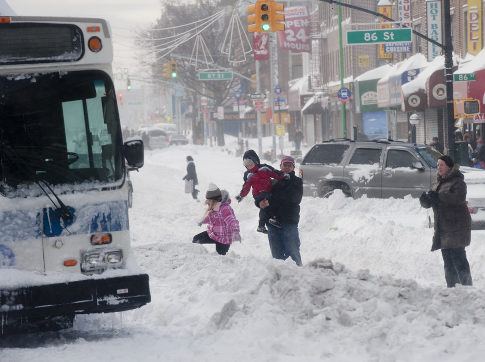 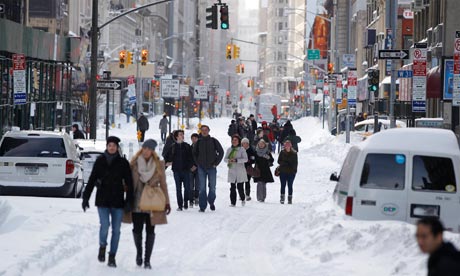 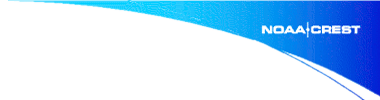 SnowFall Rate Estimation Algorithms (SFRE)
Challenges:

Satellite-MW bands retrieve signal of ground, hydrometeors, water vapor, …

Over land is more complex.
detection of snowfall
Snowfall Retrieval Model
Snowfall Rate
Model
Physical Model
Mesoscale model  (MM5)
Radioactive transfer Models
Statistical /Empirical Model
Mostly over-land models.
Usually devolved for ground-based radar
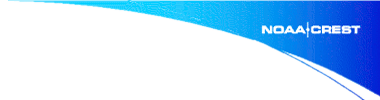 Three Snow Storms
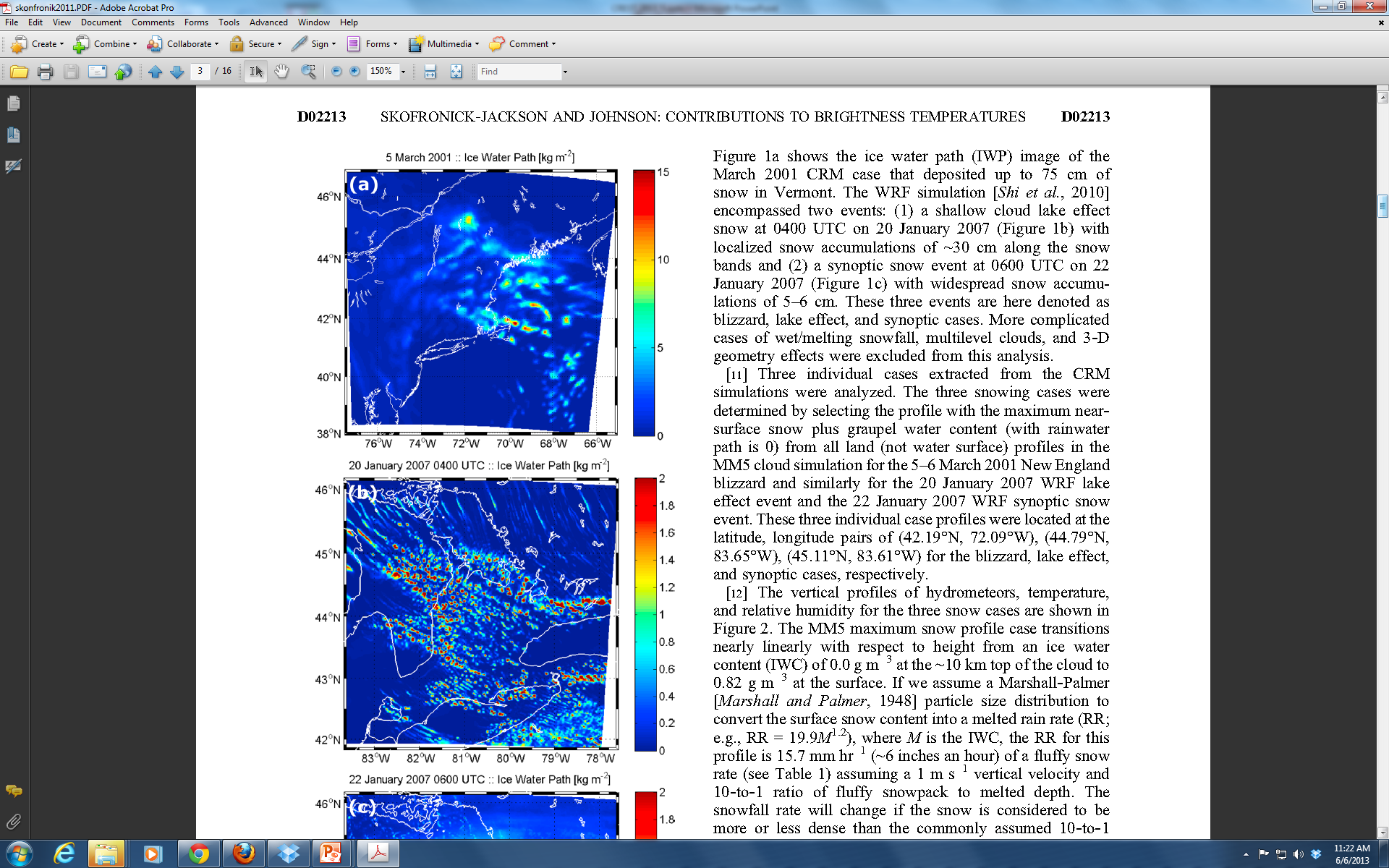 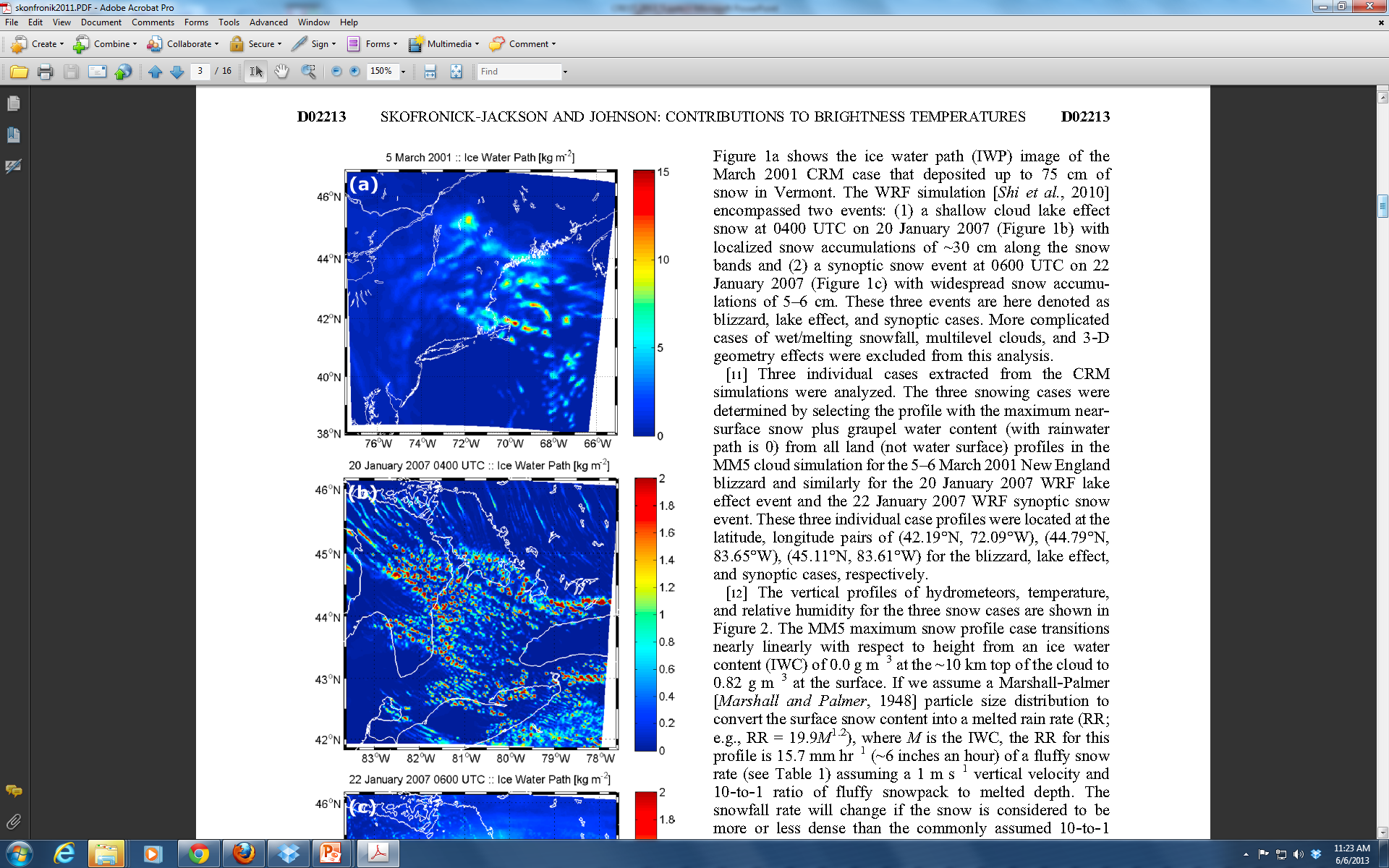 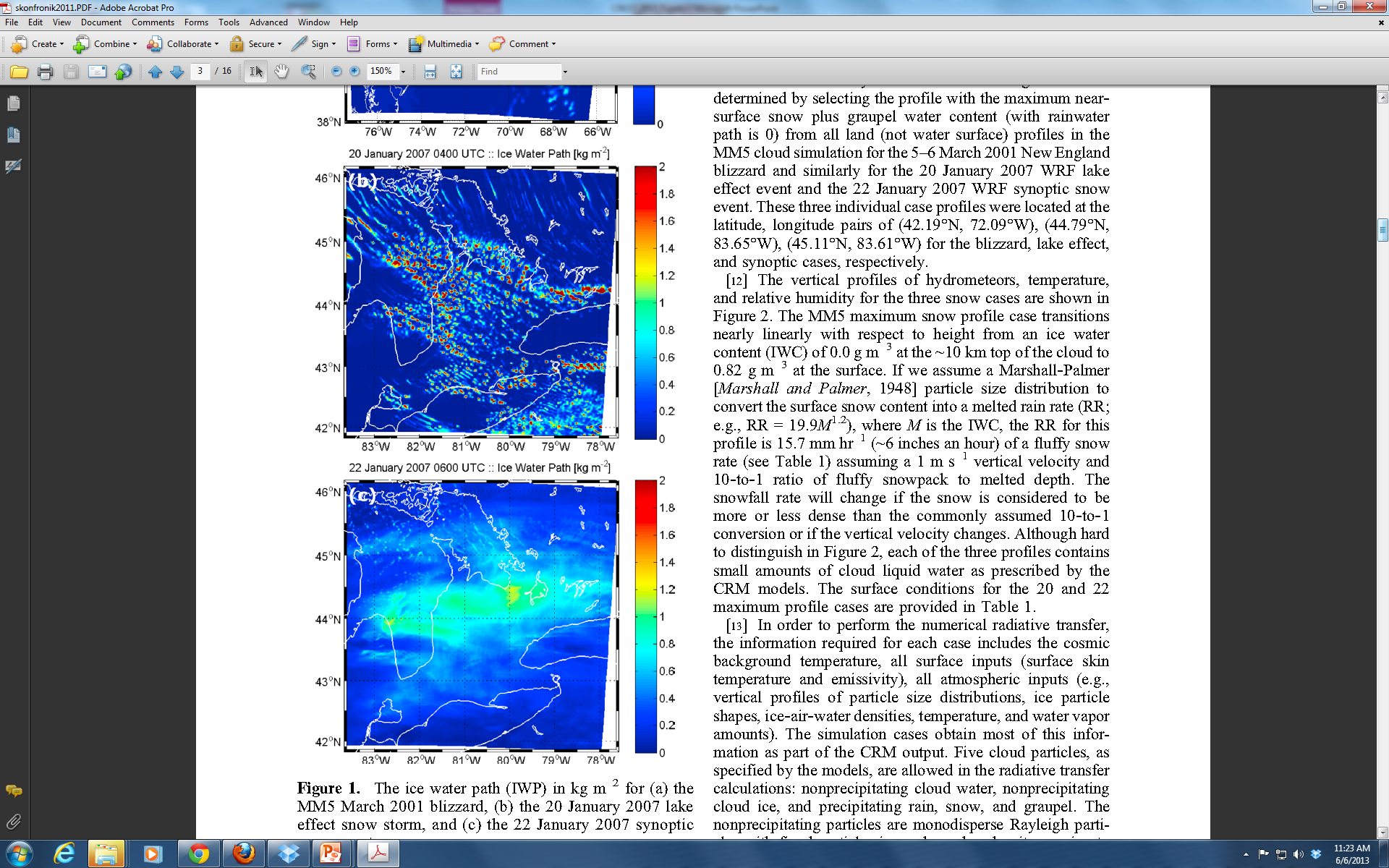 MM5 March 2001 blizzard
20 January 2007 lake effect snow storm
22 January 2007 synoptic event
The ice water path (IWP) in kg m2
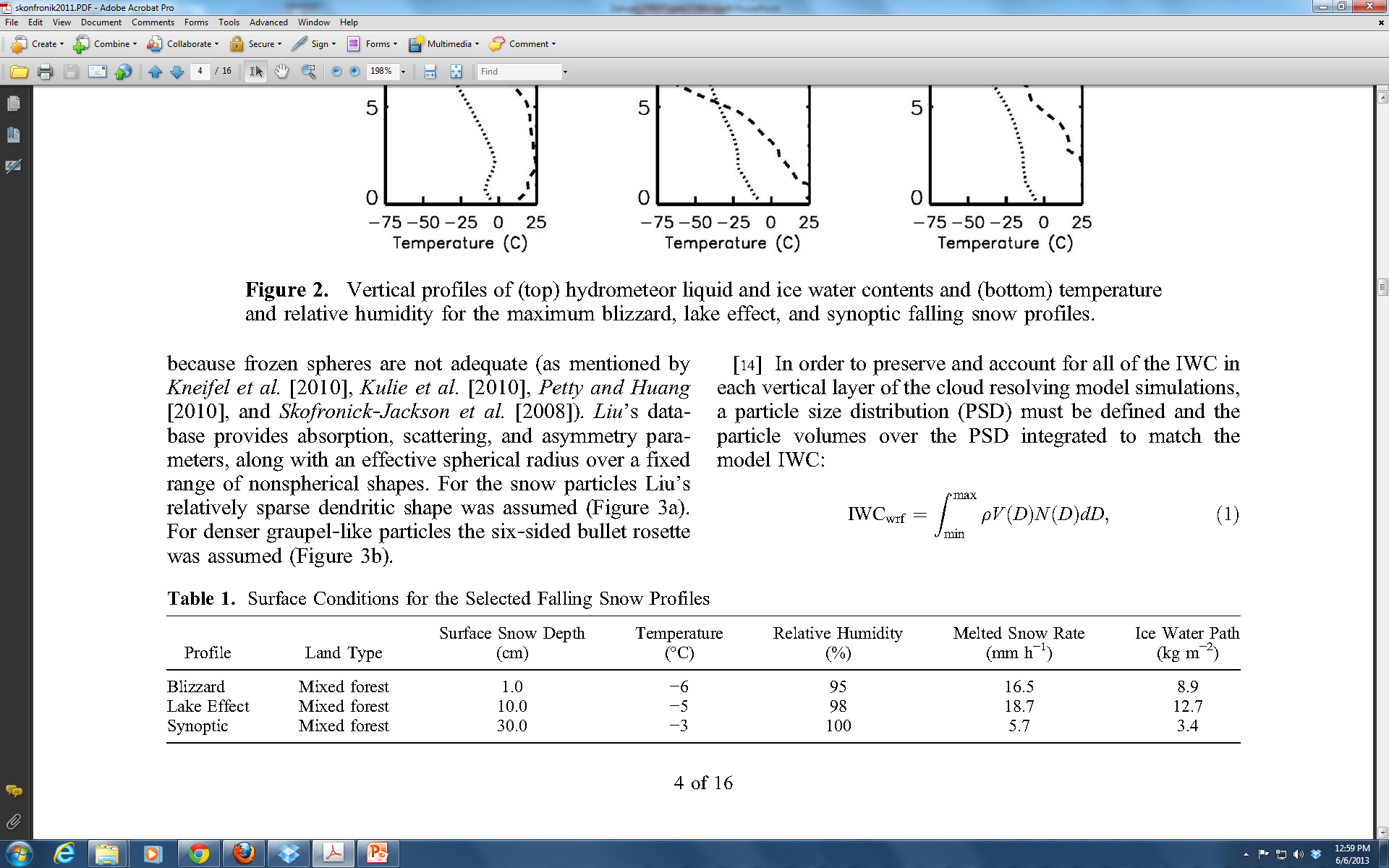 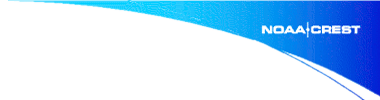 High-Frequency MW Retrievals: Combination of Different Physical Parameters
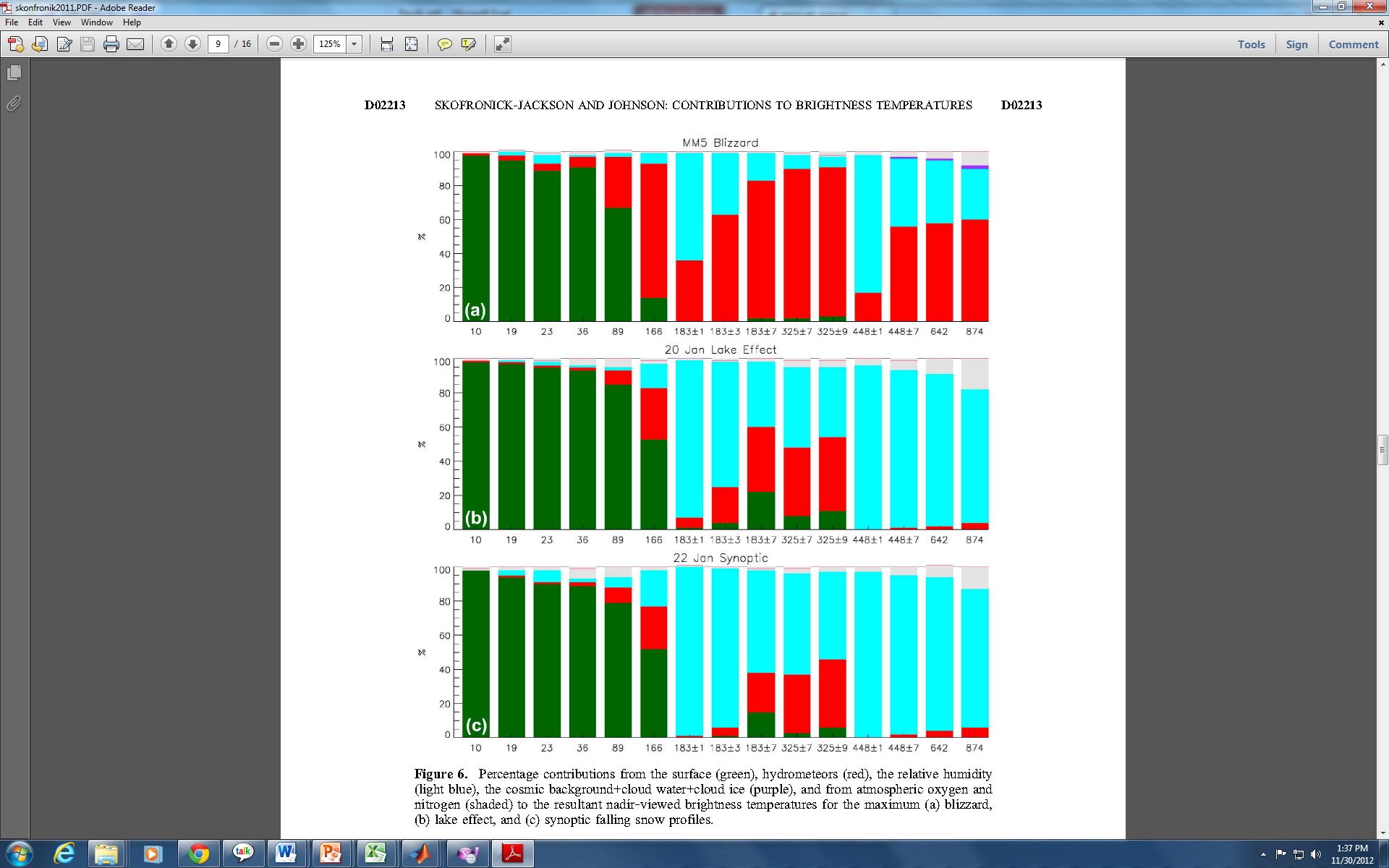 Percentage major contributions from:


Surface (green), 
Hydrometeors (red), 
Relative humidity (light blue), 


The resultant nadir‐viewed brightness temperatures for the maximum (a) blizzard, (b) lake effect, and (c) synoptic falling snow profiles.
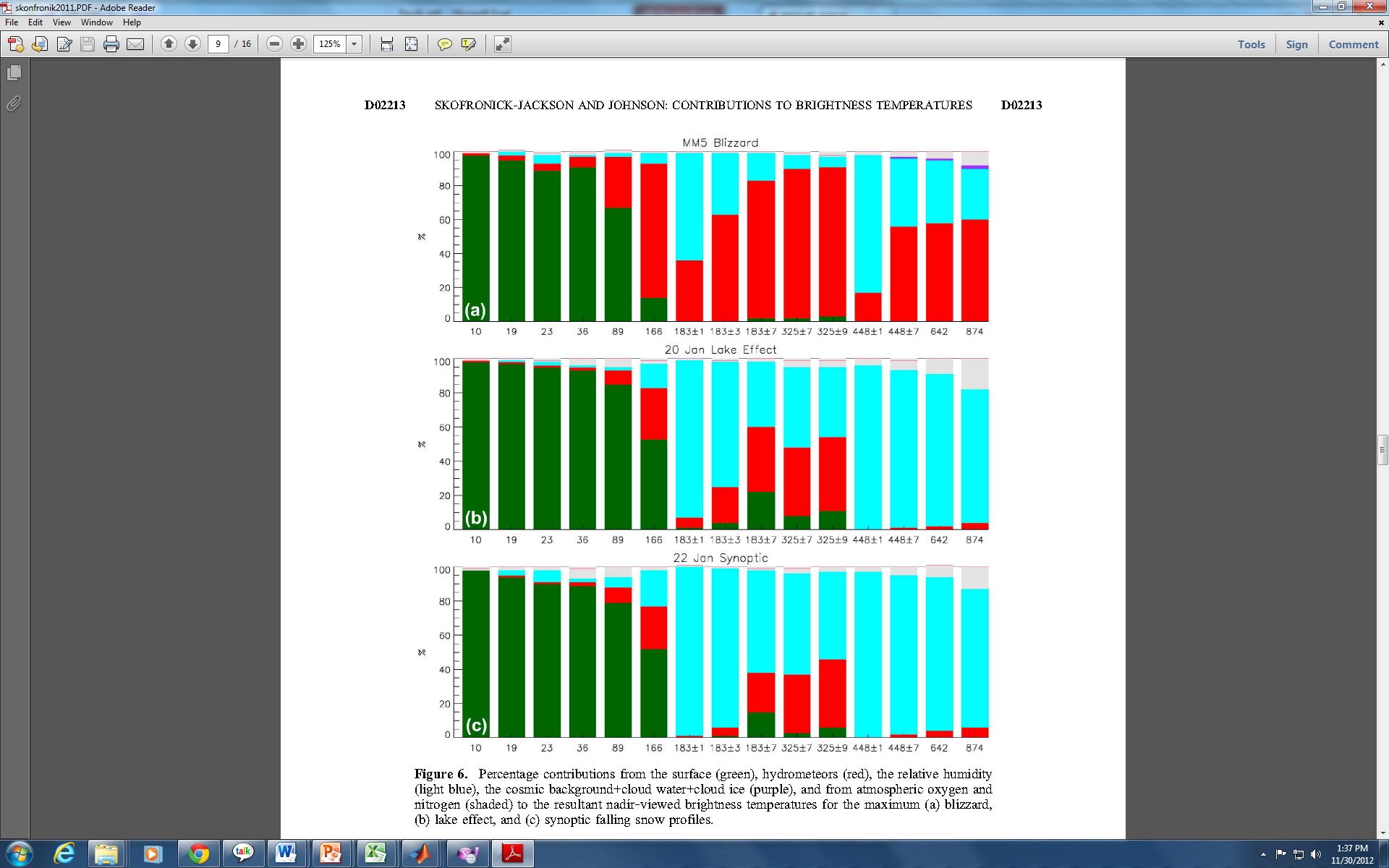 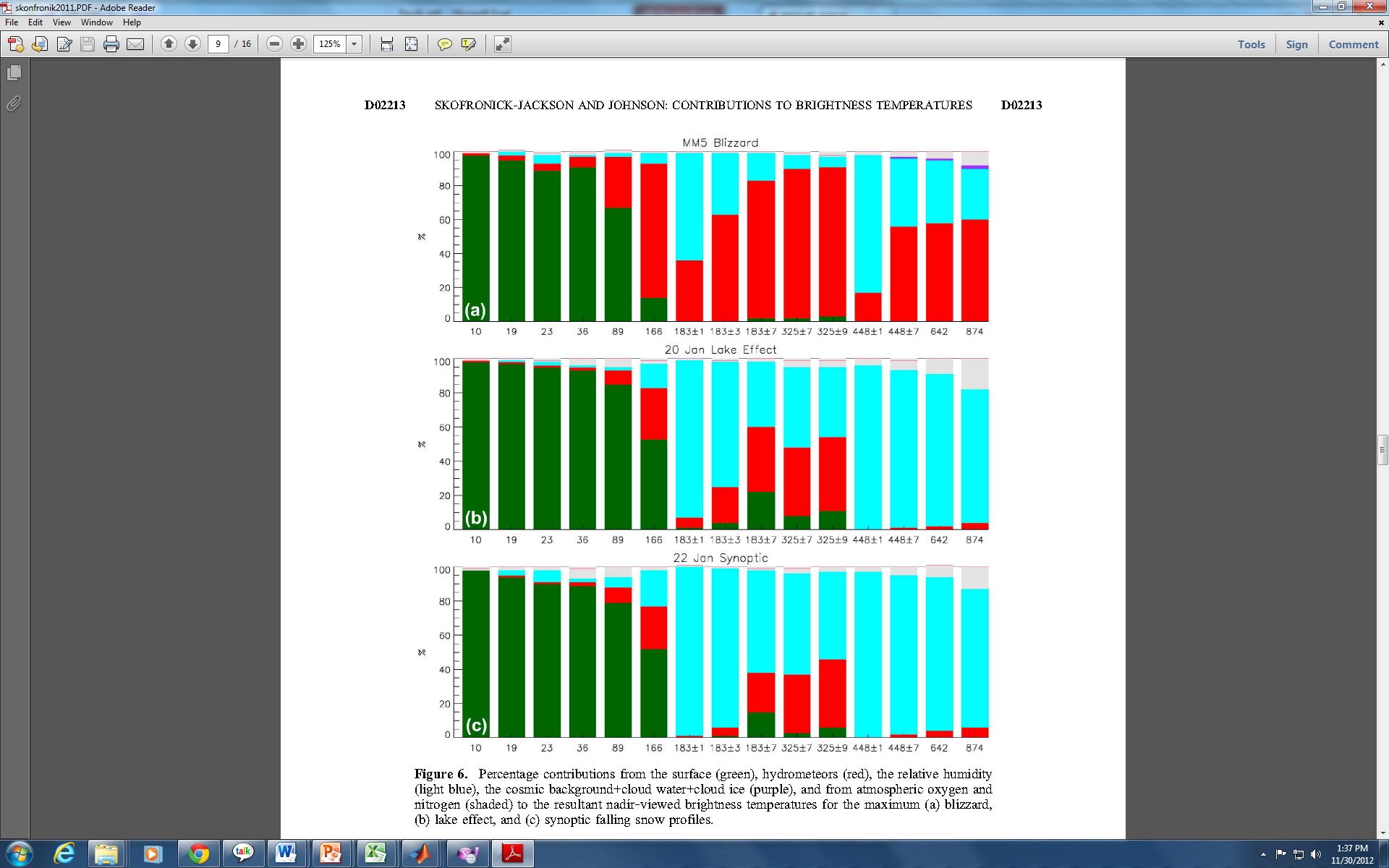 Skofronick and Johnson 2011
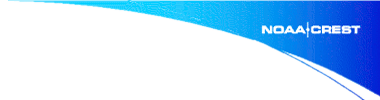 High-Frequency MW Retrievals: Clear Sky (CA) and Snow Storm Anomalies
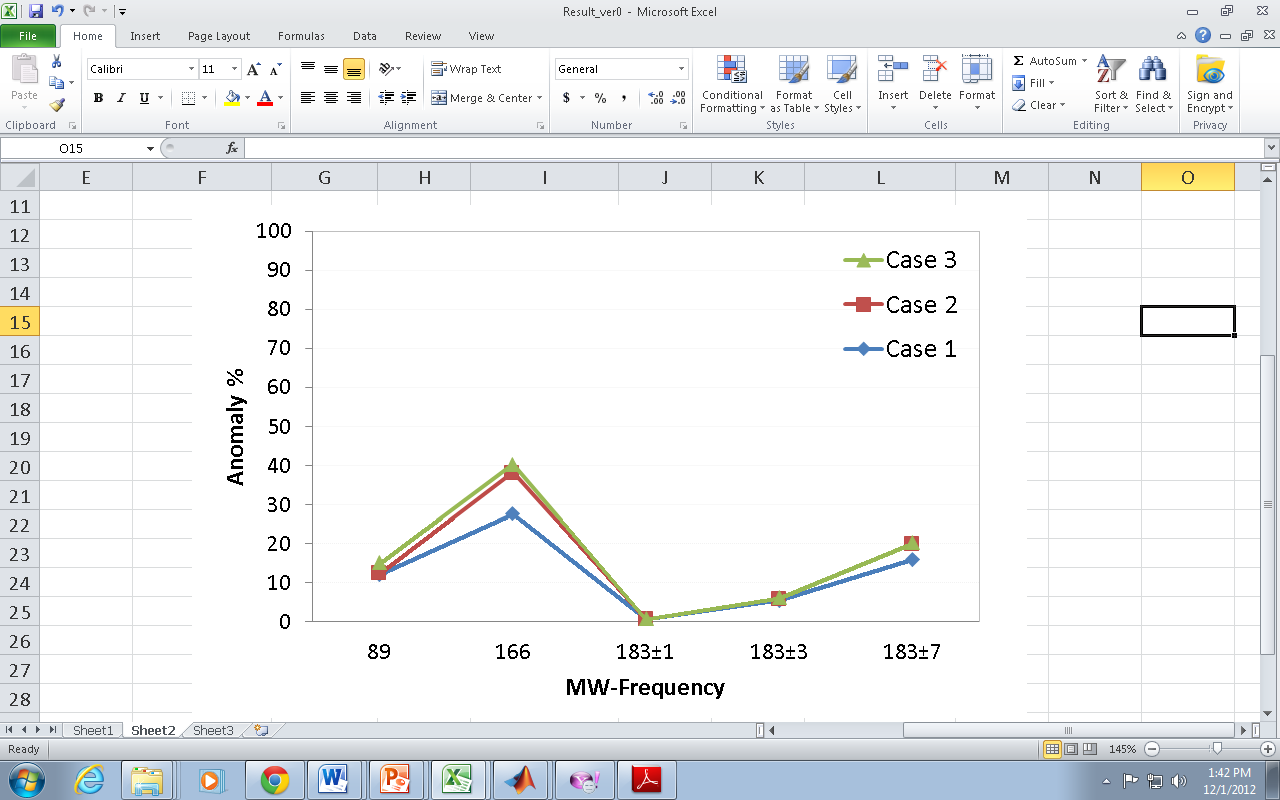 Proposed Model Structure
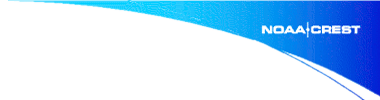 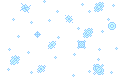 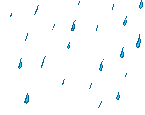 Emissivity
Hydrometeors
Water Vapor
Water Vapor Impact:


Case Study I: 
Coastal 
Northeastern U.S
Cold & Humid


Case Study II:

Central U.S
Cold & Dry
AMSU
non-precipitating
 pixel
Precipitation
No
Ground-Based Observation
yes
Rain
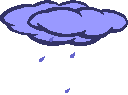 Snow
No
yes
Temp < 30° F
Mixed rain-snow
No
Validation
yes
LZA < 30°
ANN Model (CAL)
Discard
yes
No
LZA: Local Zenith Angel
Areas of Study:
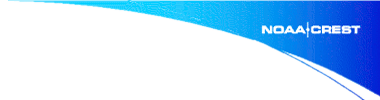 Central Domain
Coastal Domain
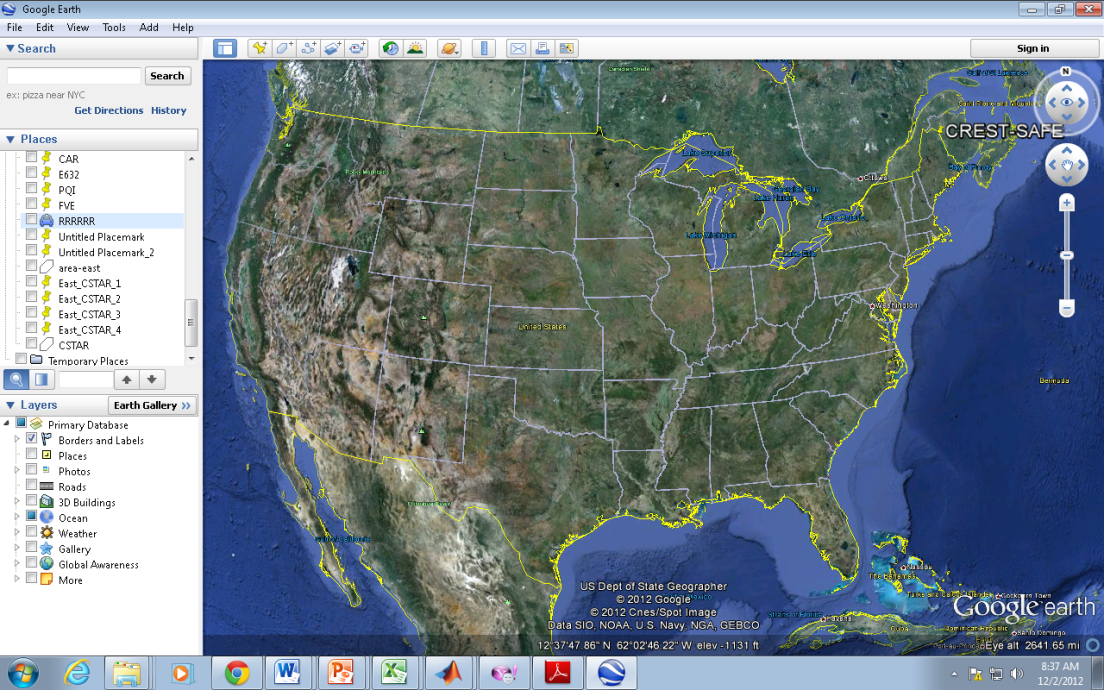 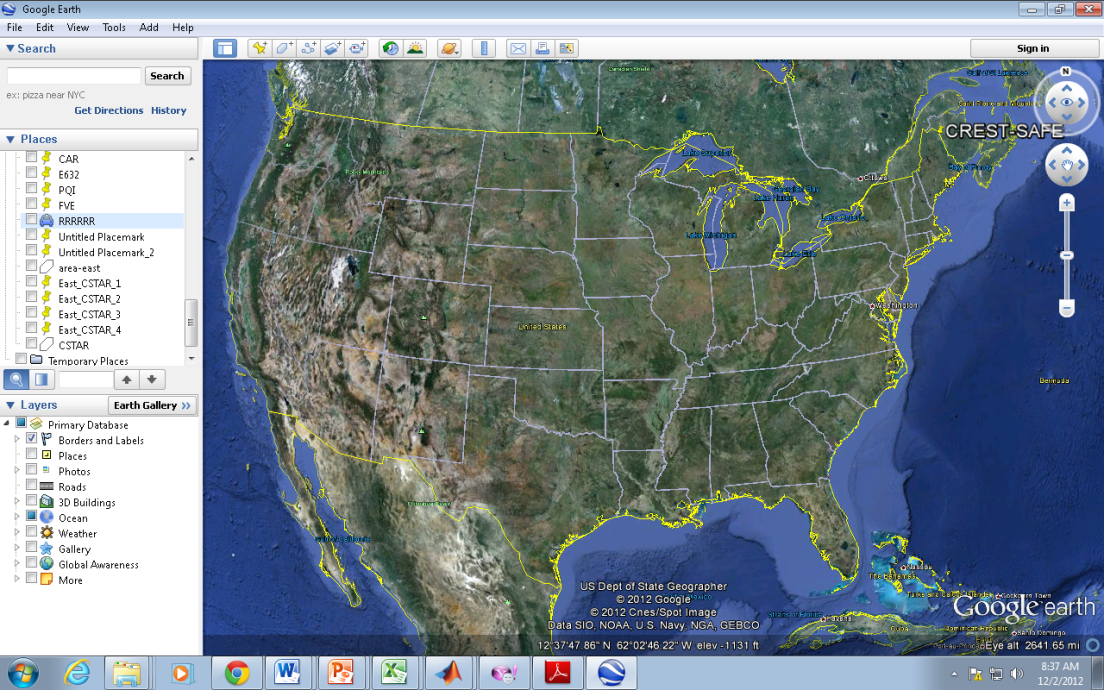 Mid-west U.S
Northeastern U.S
Latitude: 37º N to 49º N
Longitude: 93º W to 100º W
Latitude: 41º N to 47º N
Longitude: 68º W to 74º W
3 Winter (December and January)
Winter Cold and Humid.
Flat Area (~ 400 ft) 
Far Enough From Lake Effect
6 Winter (December and January)
Winter Cold and Dry
Average Elevation (~ 2000 ft)
Data Sets:
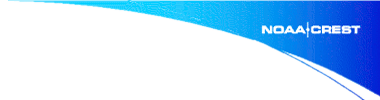 Case 1: NCDC Stations
Case II: NCDC Stations
AMSU-B
5 channel cross-track, 
       continuous line scanning, 
       total power microwave   	radiometer. 

It completes one scan every 8/3 seconds. 

Two channels are centered nominally at 89 and 150 GHz. Other three centered around the 183.31 GHz water vapor line.
45 stations
Quality Controlled Gauges
169 stations
Quality Controlled Gauges
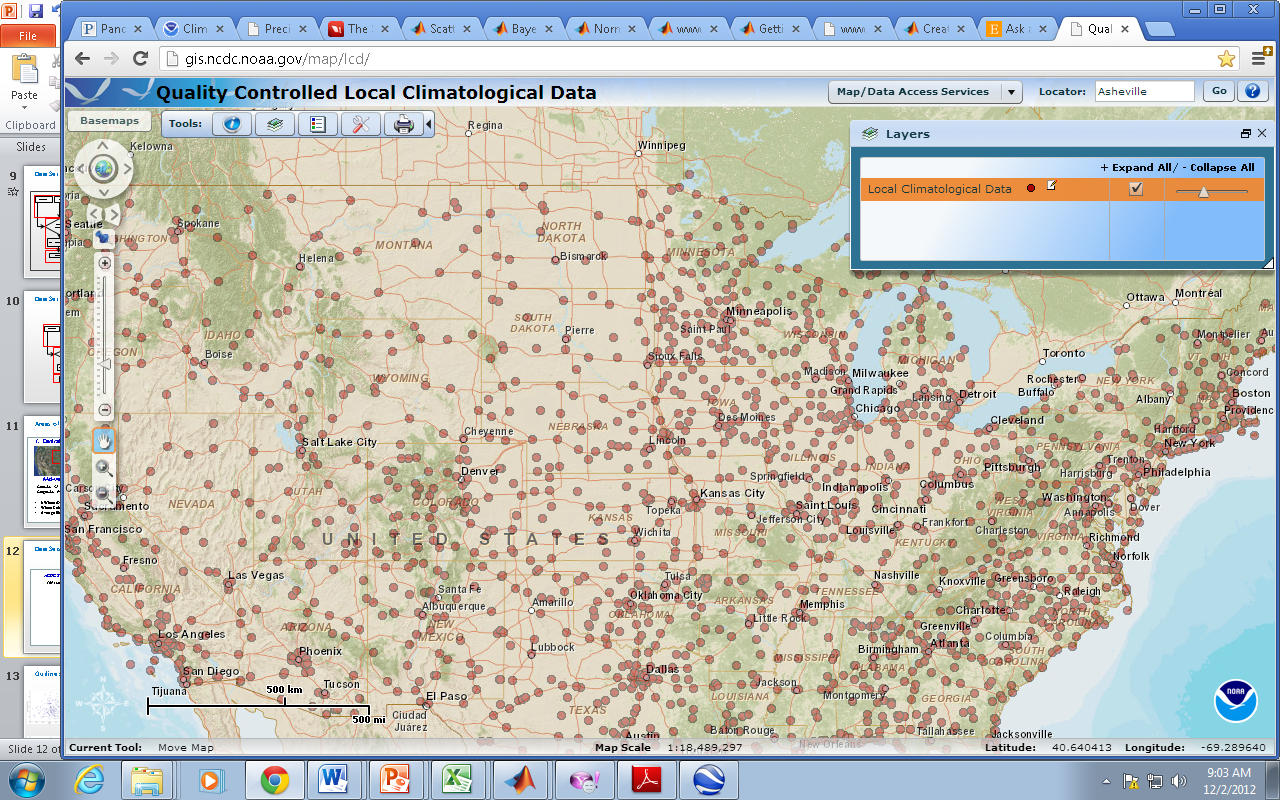 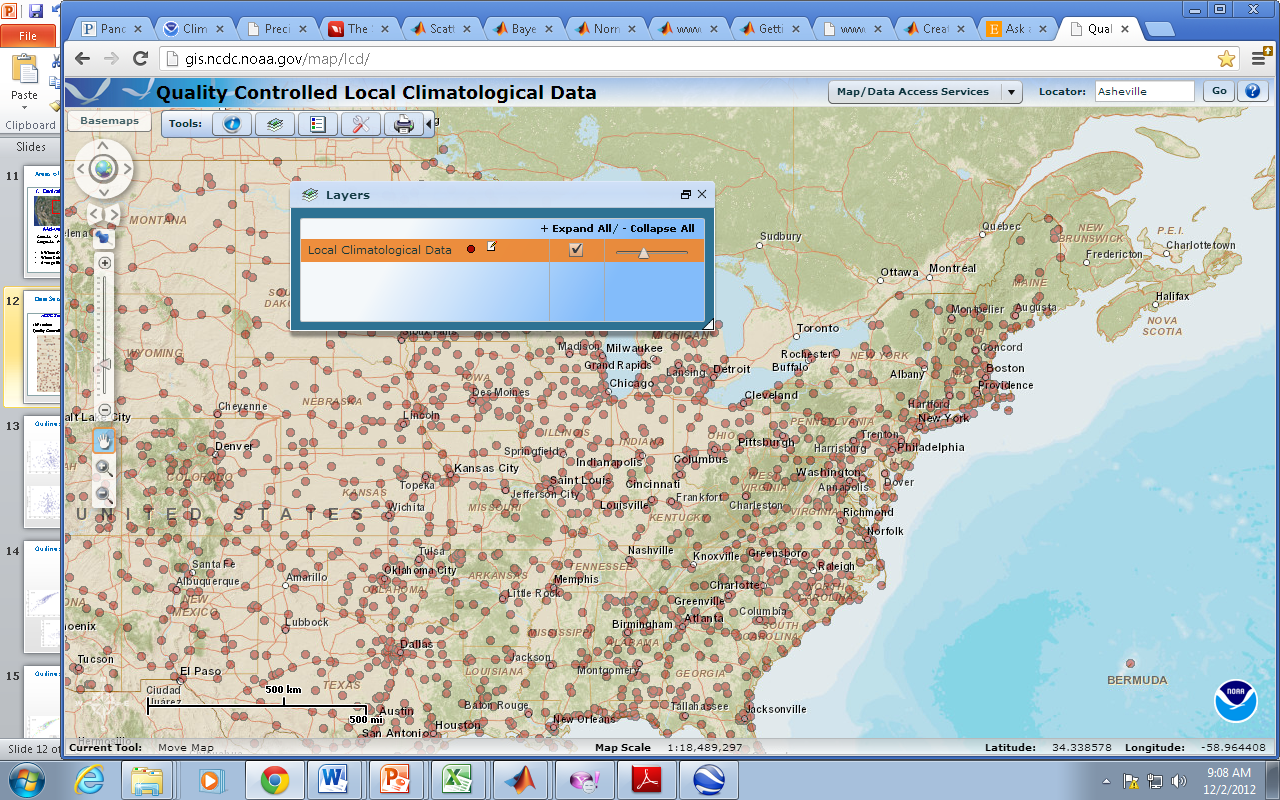 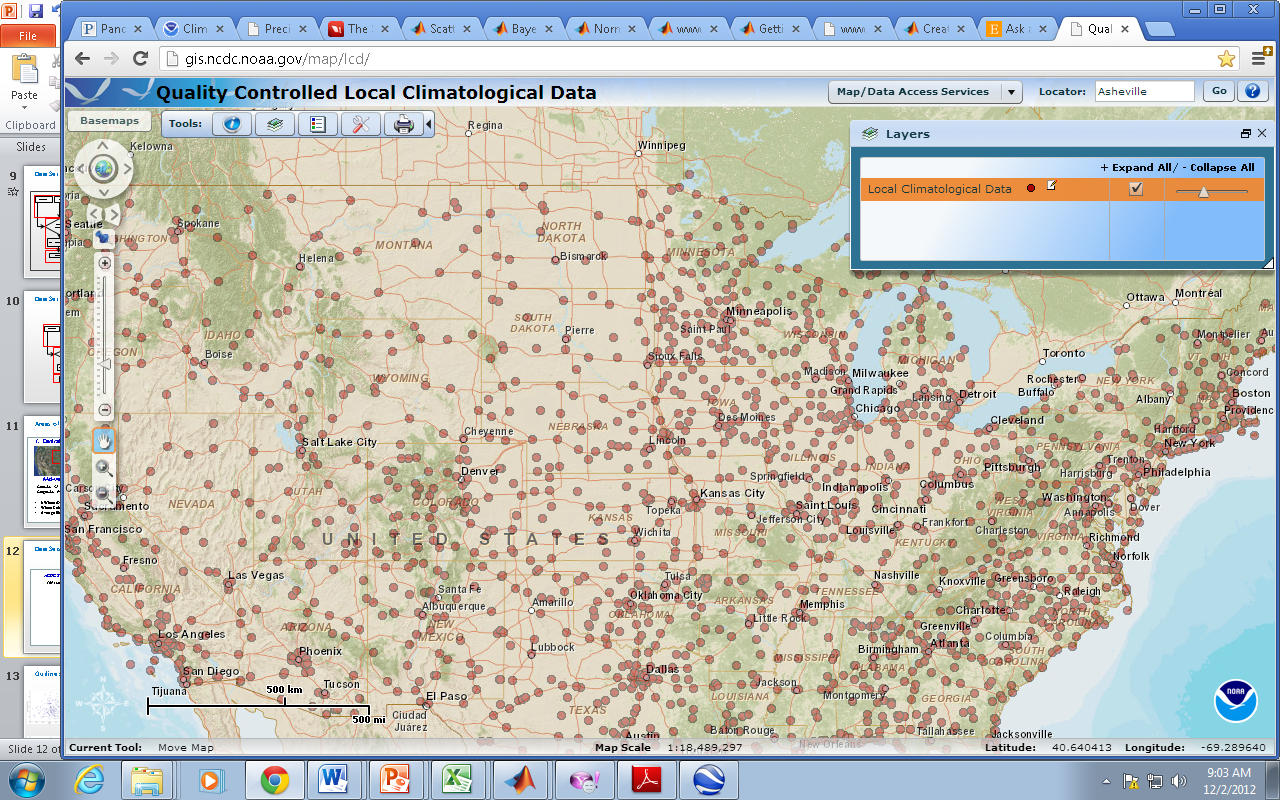 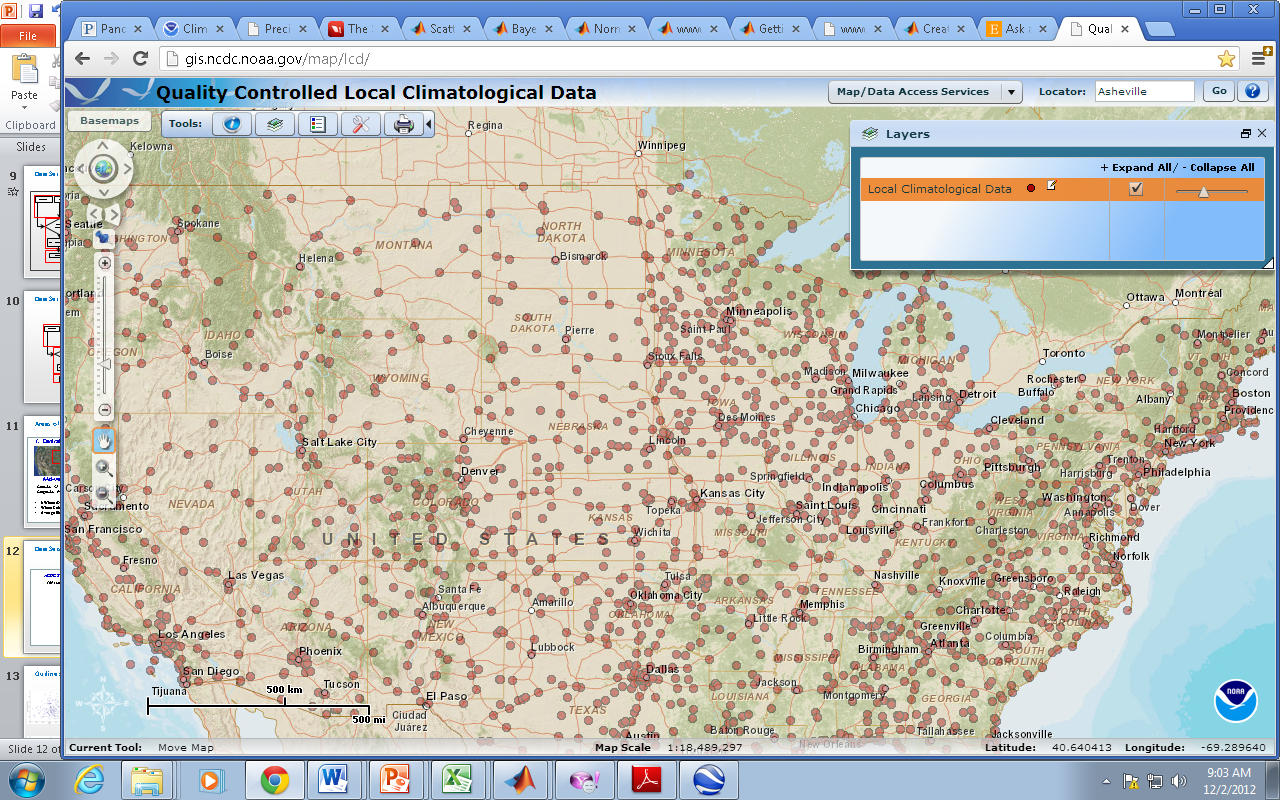 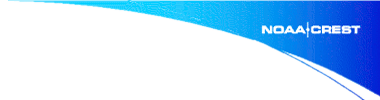 Coastal Case Study (Snowfall Rate Versus MW-Frequencies)
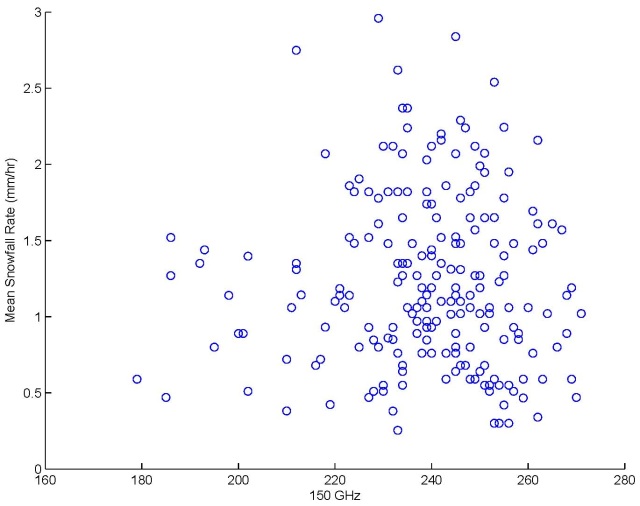 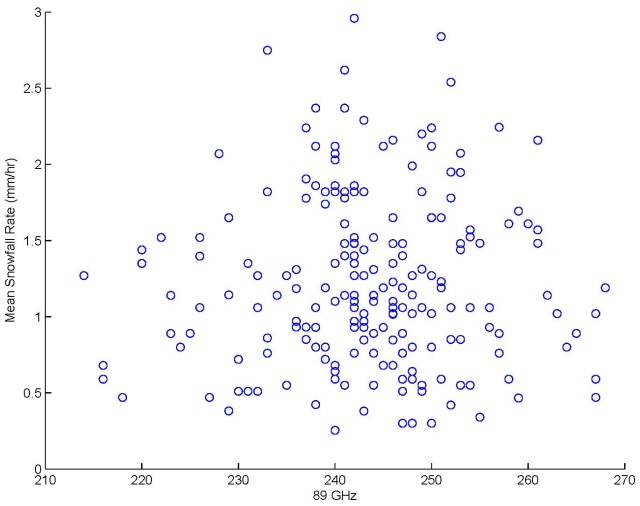 AMSU-B five bands, MW versus snowfall rate (Coastal) case study.
Snowfall rate (mm/hr)
150 GHz
89 GHz
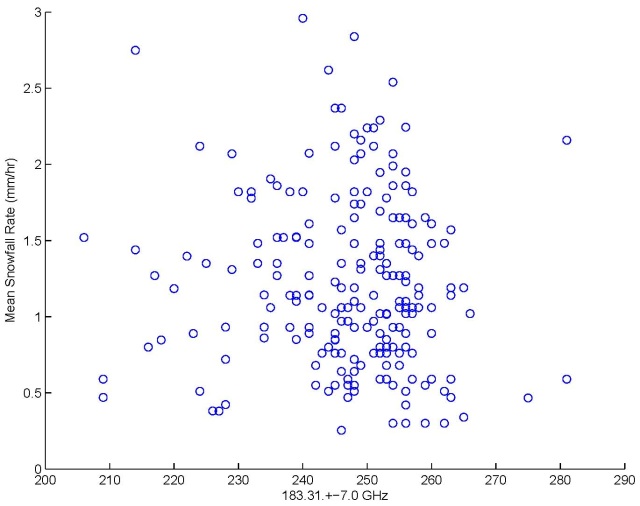 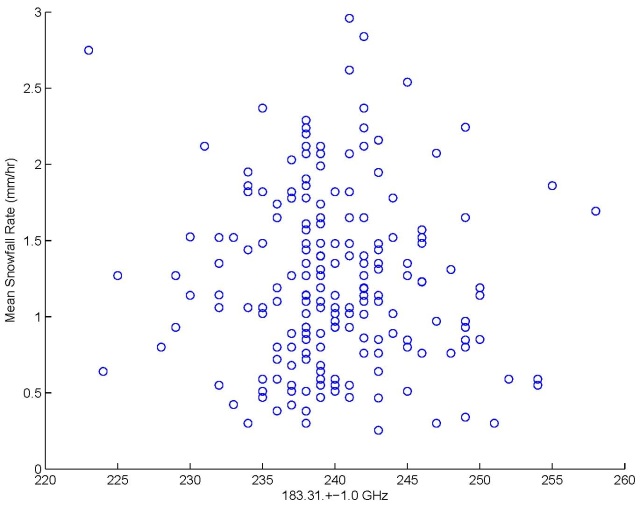 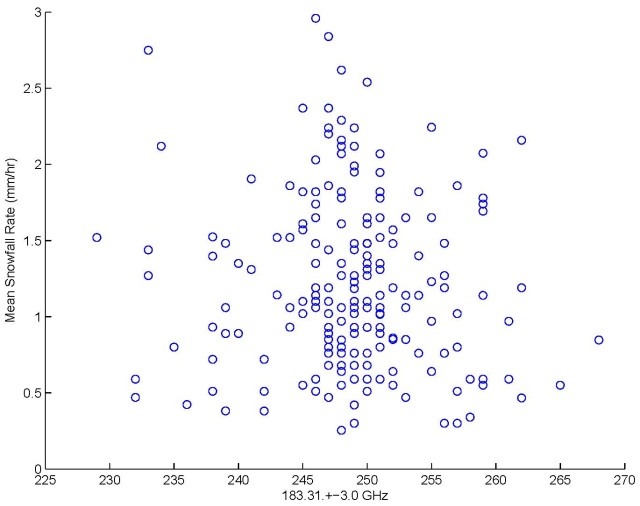 Snowfall rate (mm/hr)
183.3 ±7.0 GHz
183.3 ±1.0 GHz
183.3 ±3.0 GHz
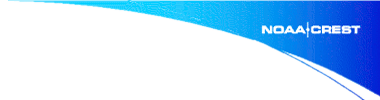 MW- High Frequency AMSU-B
Snowfall rate has been divided into four categories: 
   Light snow,     Moderate snow,      Intense snow,     Very intense snow
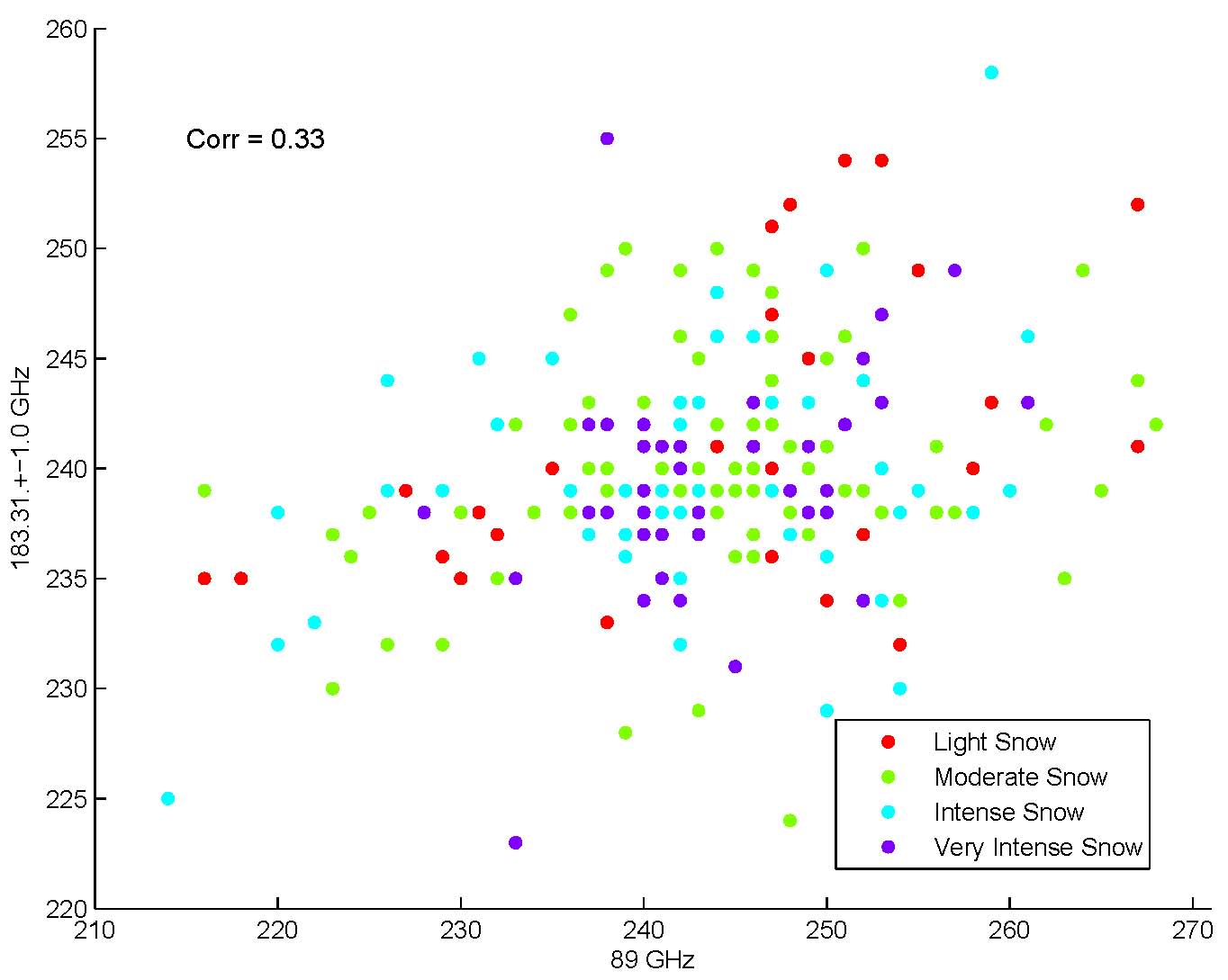 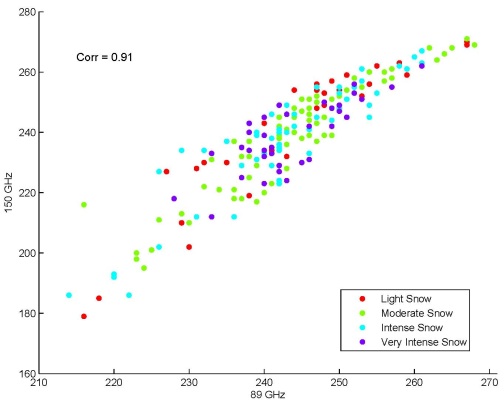 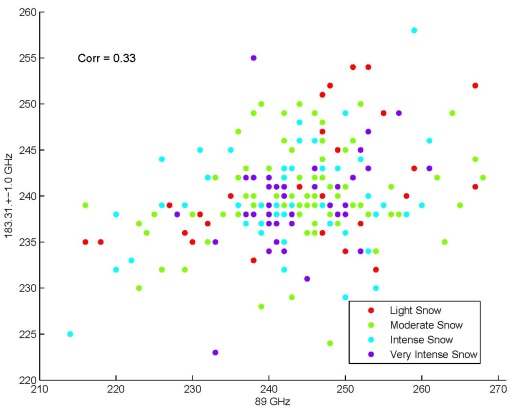 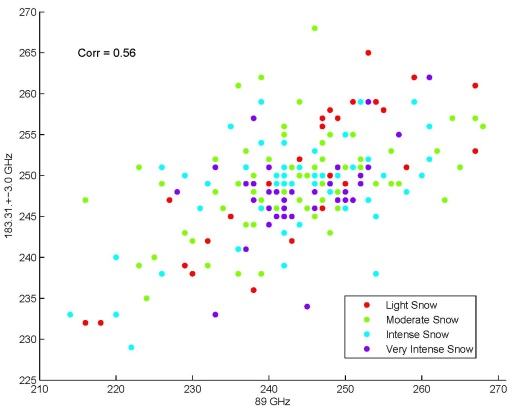 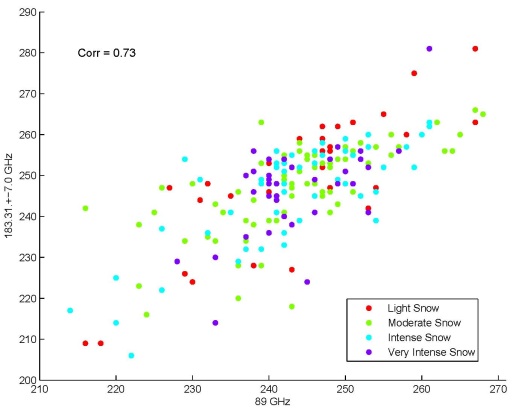 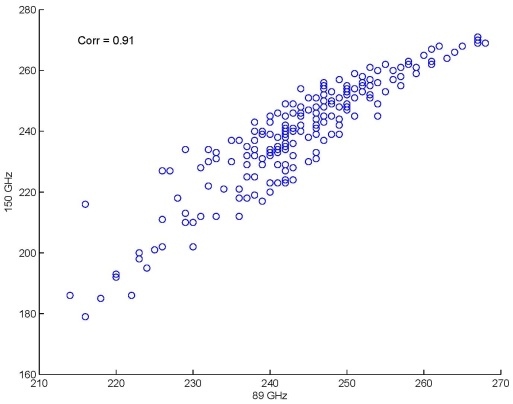 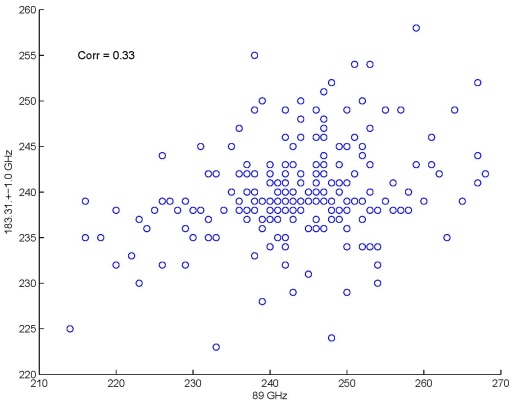 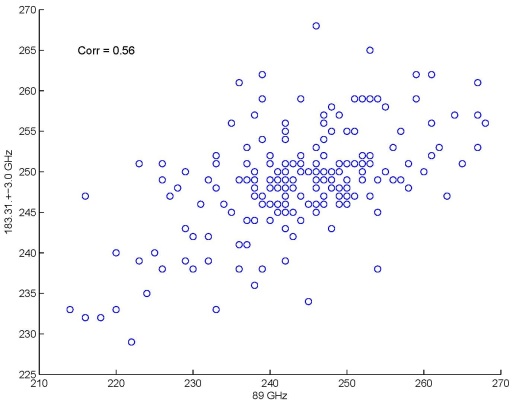 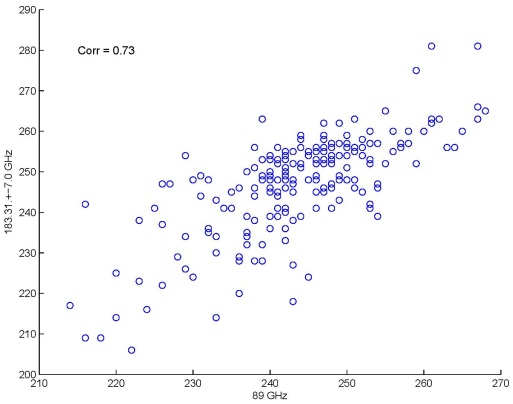 183.3 ±3.0 GHz
183.3 ±1.0 GHz
150 GHz
183.3 ±7.0 GHz
89 GHz
89 GHz
89 GHz
89 GHz
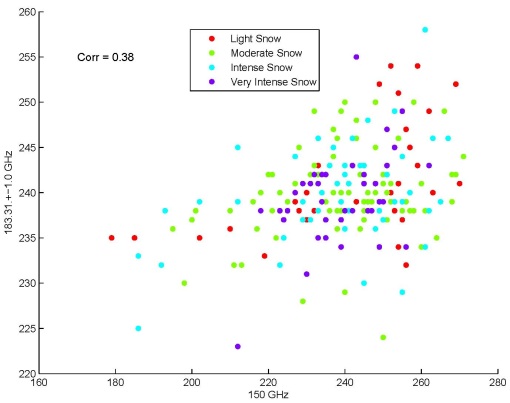 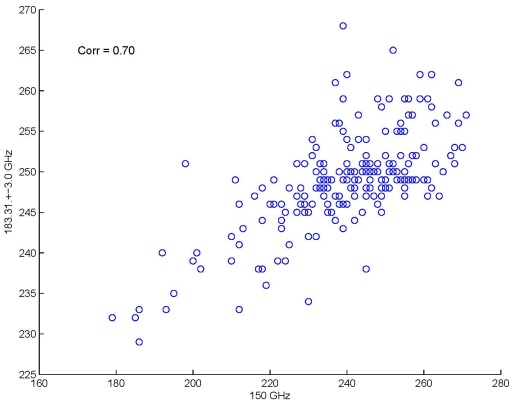 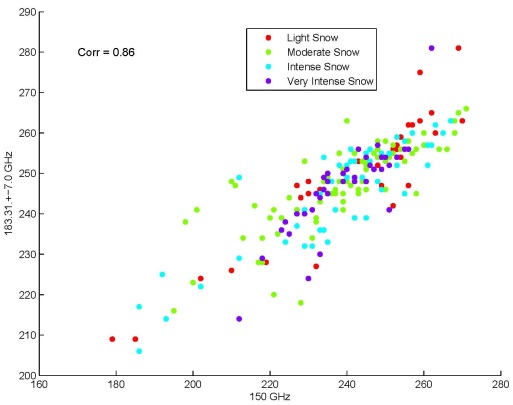 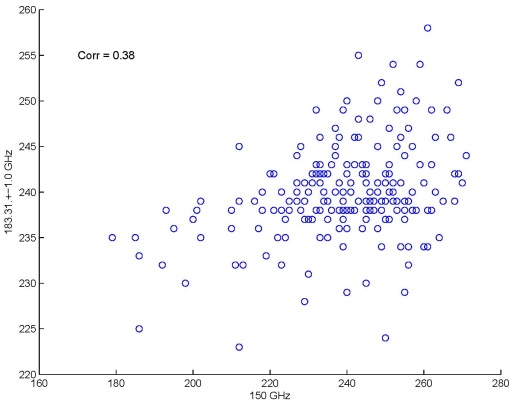 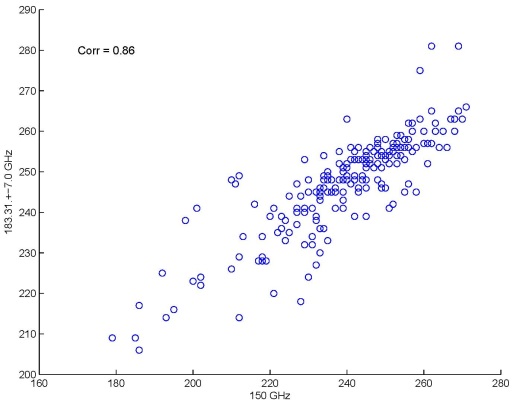 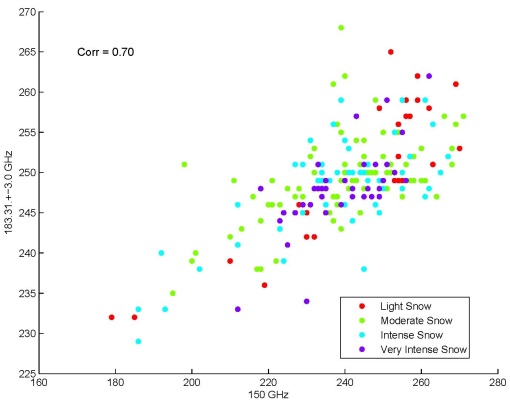 183.3 ±1.0 GHz
183.3 ±3.0 GHz
183.3 ±7.0 GHz
150 GHz
150 GHz
150 GHz
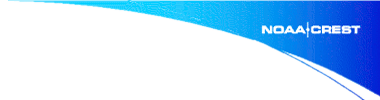 MW- High Frequency AMSU-B
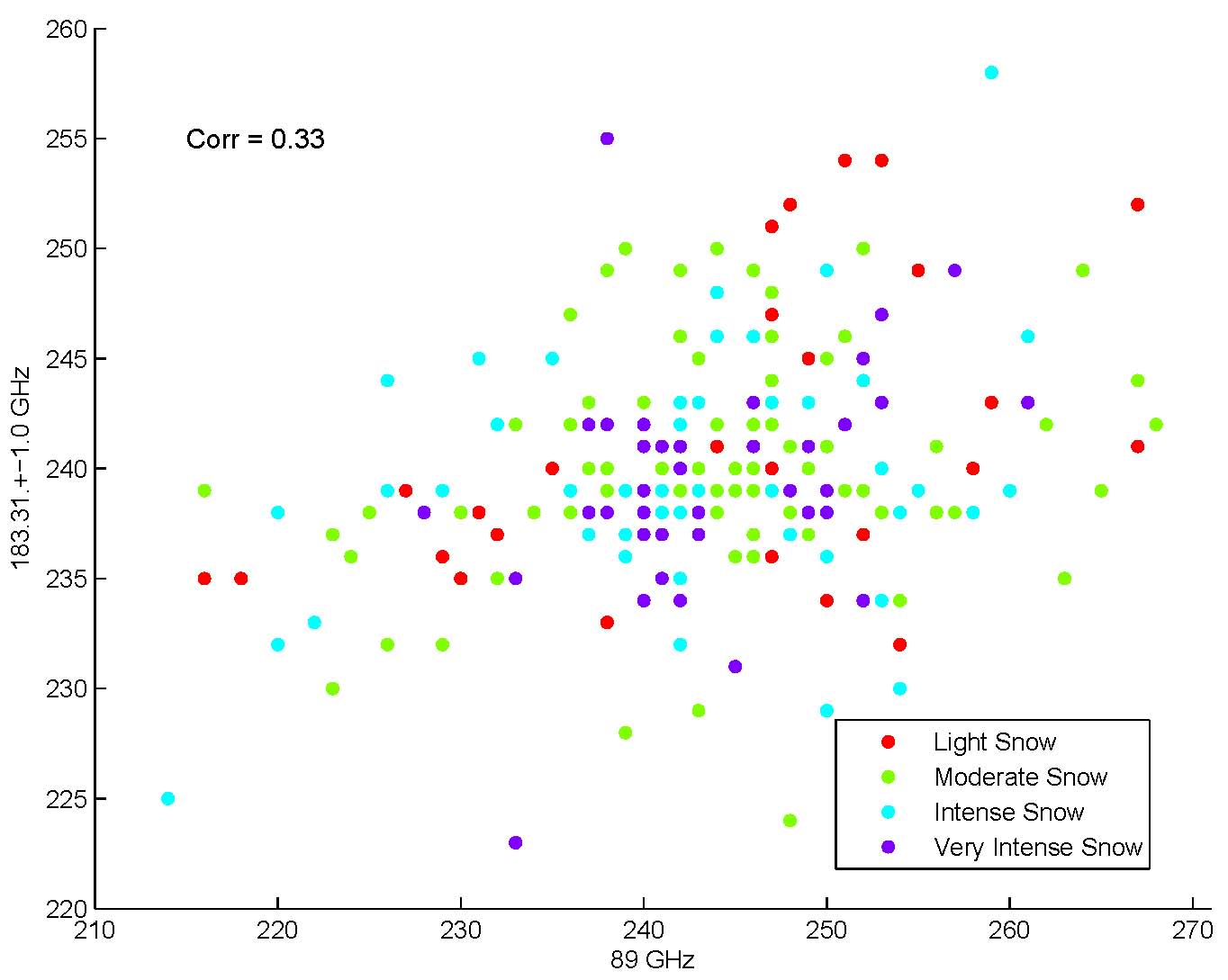 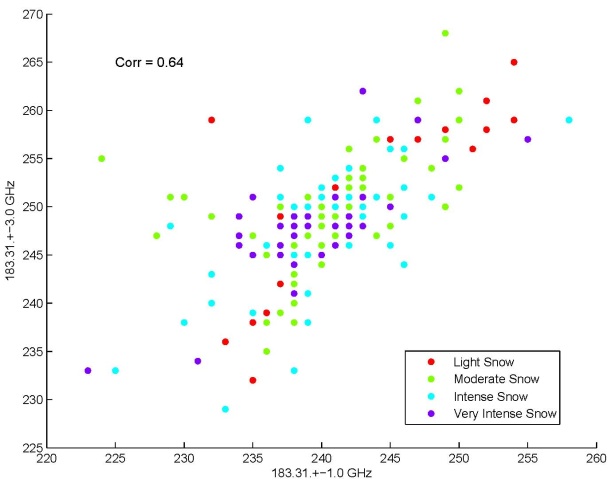 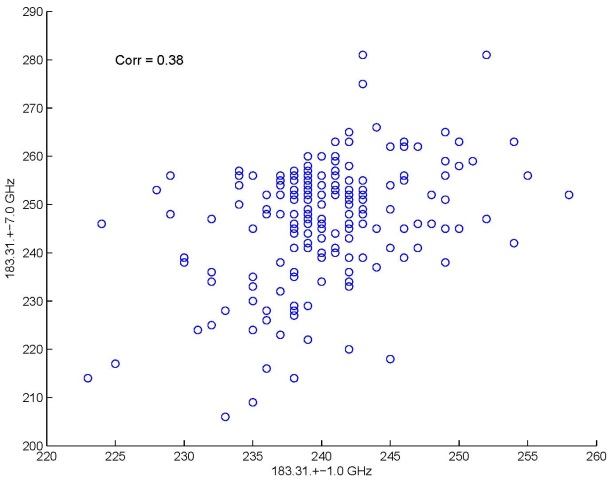 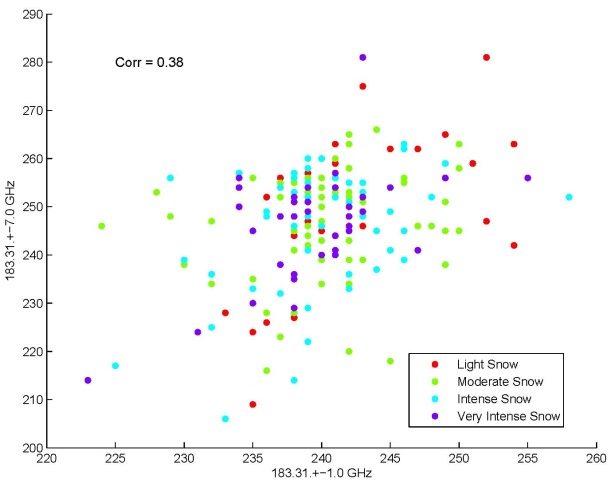 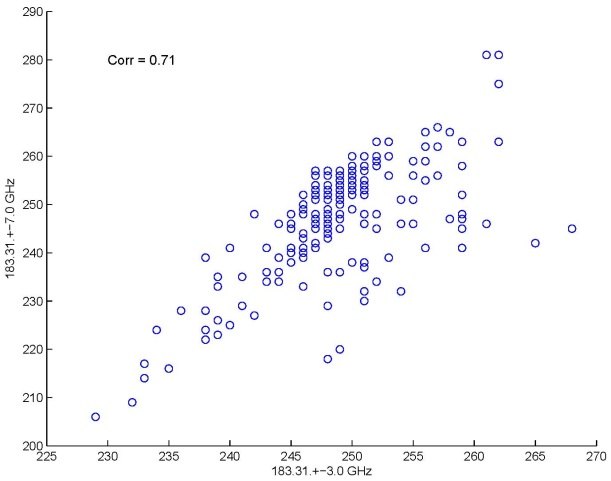 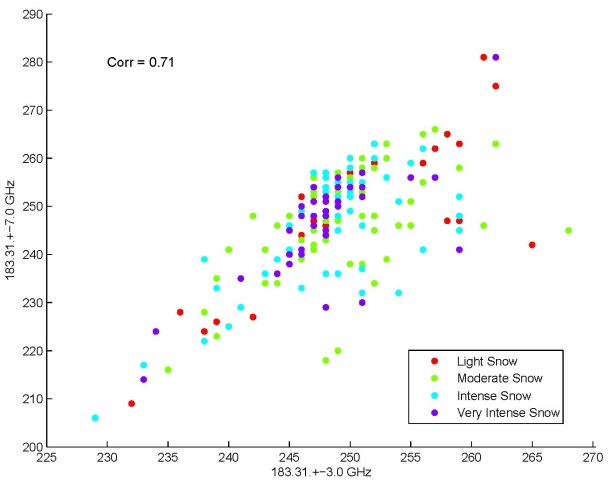 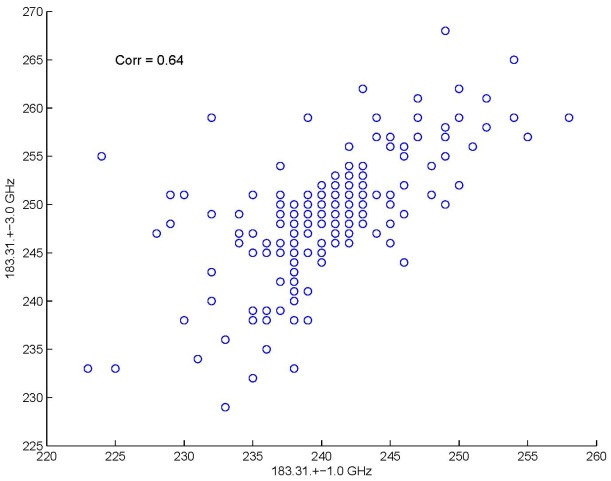 183.3 ±7.0 GHz
183.3 ±3.0 GHz
183.3 ±7.0 GHz
183.3 ±1.0 GHz
183.3 ±1.0 GHz
183.3 ±3.0 GHz
There is no specific distribution pattern.
89 and 150 are well-correlated together and with 183.3 ±7 GHz.
183.3 ±7 GHz and 183.3 ±3 GHz are also well-correlated.
150 GHz
Model Evaluation
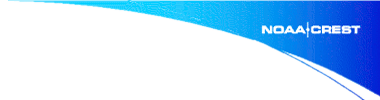 Different ANN hidden-layer size have been tested (10-10, 20-20 ,…)

Two hidden layers (each 20 nodes) has shown best results.

The model performance in central region in relatively superior.

Bands with lower sensitivity to water vapor, model shows similar performance.
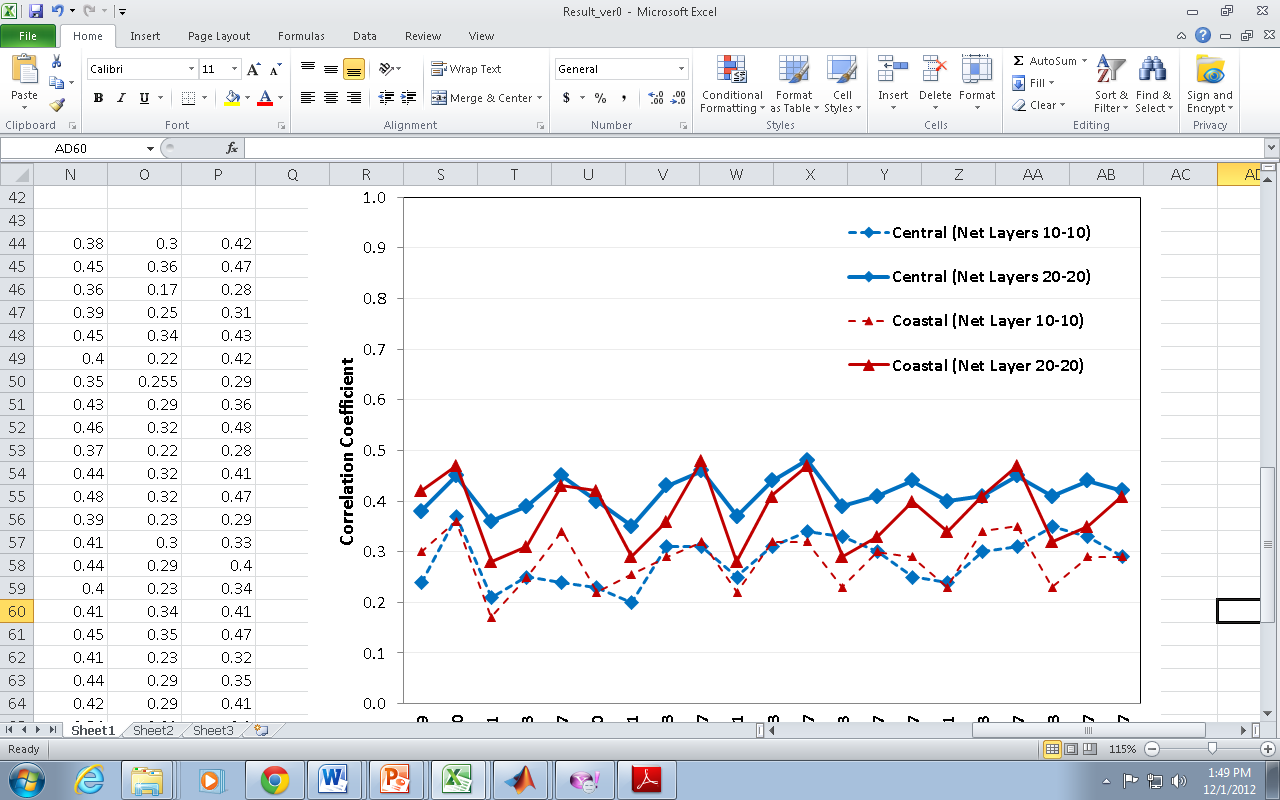 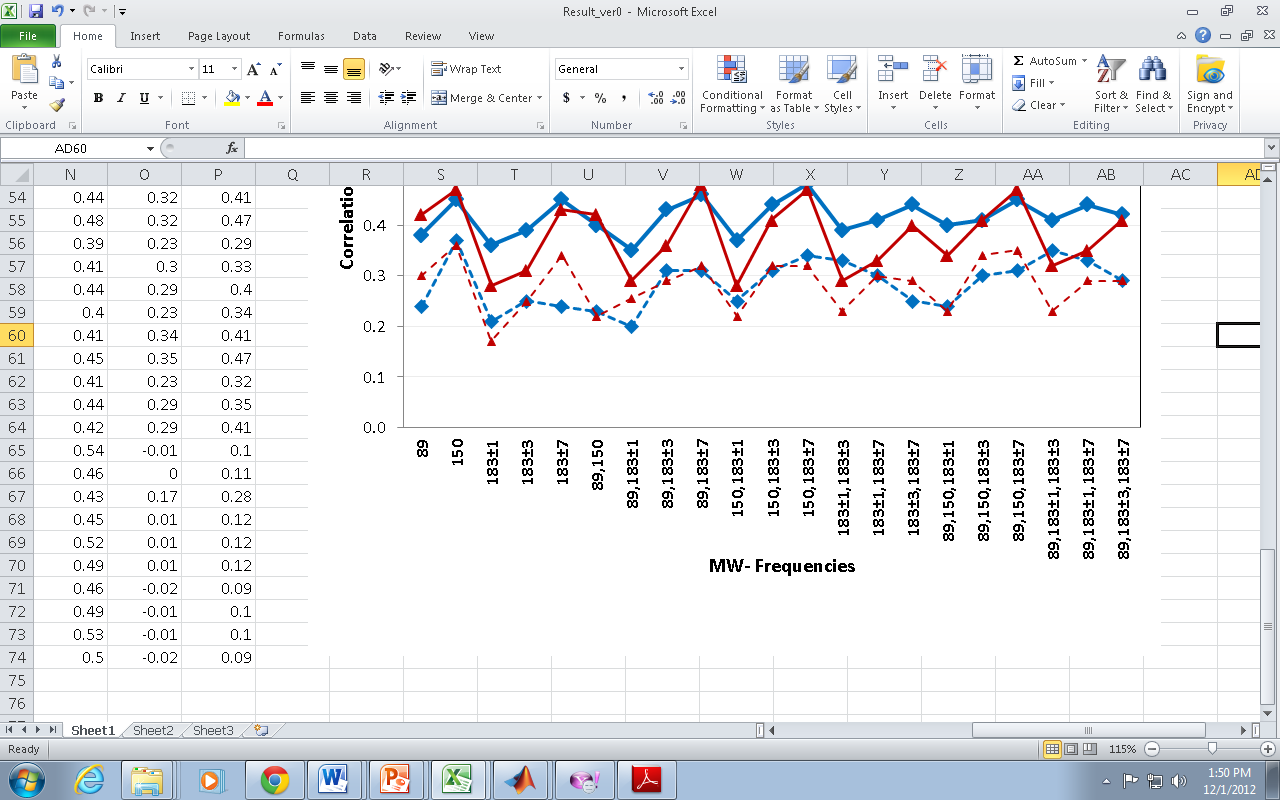 Average of 30 runs
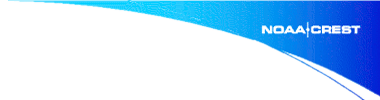 Validation
The ANN model has been evaluated for both case studies.

Best Result for the Central domain
     Multi frequency 150 and 183±7 –GHz
150 and 183±7 –GHz
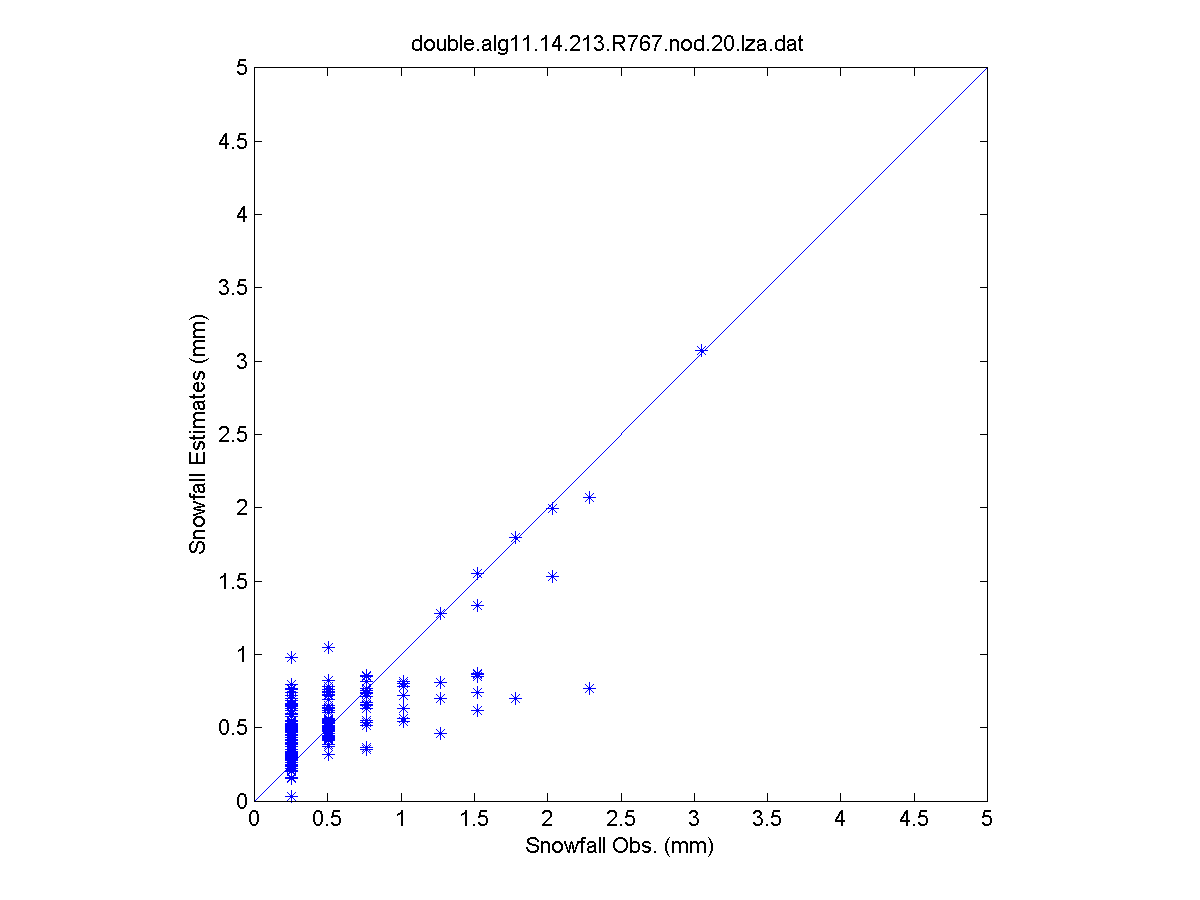 R=0.69
Simulated Snowfall VS. 
                        Observed Snowfall
Conclusion and Future Wok:
(b)
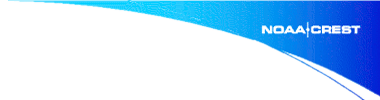 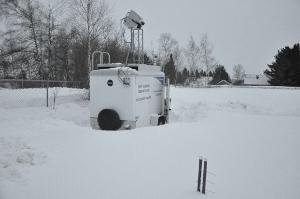 Statistical SFR models can be used for snowfall rate estimation.

Statistical Models should be regionalized.

Statistical model have shown sensitivity to the physical parameters such as water vapor, hydrometeors, ground surface condition,…etc. 

Comparing Coastal and Central case studies reveals that almost consistently model has relatively better performance in central region (probably negative impact of humidity).

The least water vapor sensitive MW- frequencies, has shown relatively similar performance in both case studies.

Enhance the accuracy of snowfall rate estimates by adding snow related information such as humidity and emissivity.

Altitude and lake effects are two important factor that should be taken into account.
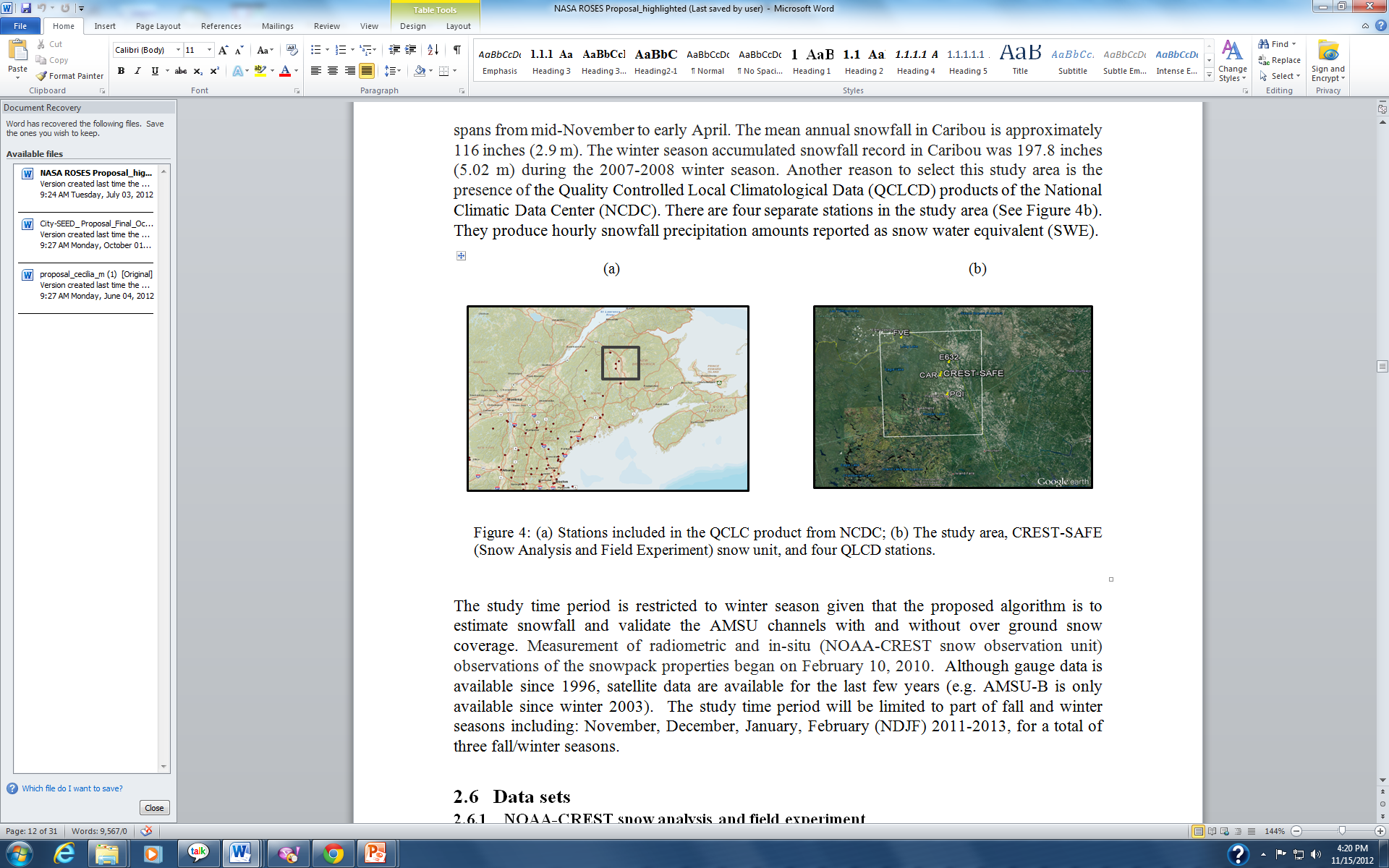 CREST snow analysis and field experiment:

Located near the National Weather Service office and Caribou Municipal Airport at Caribou, Maine.


Dual polarized microwave (37 and 89GHz) observations and detailed synchronous observations of snowpack.
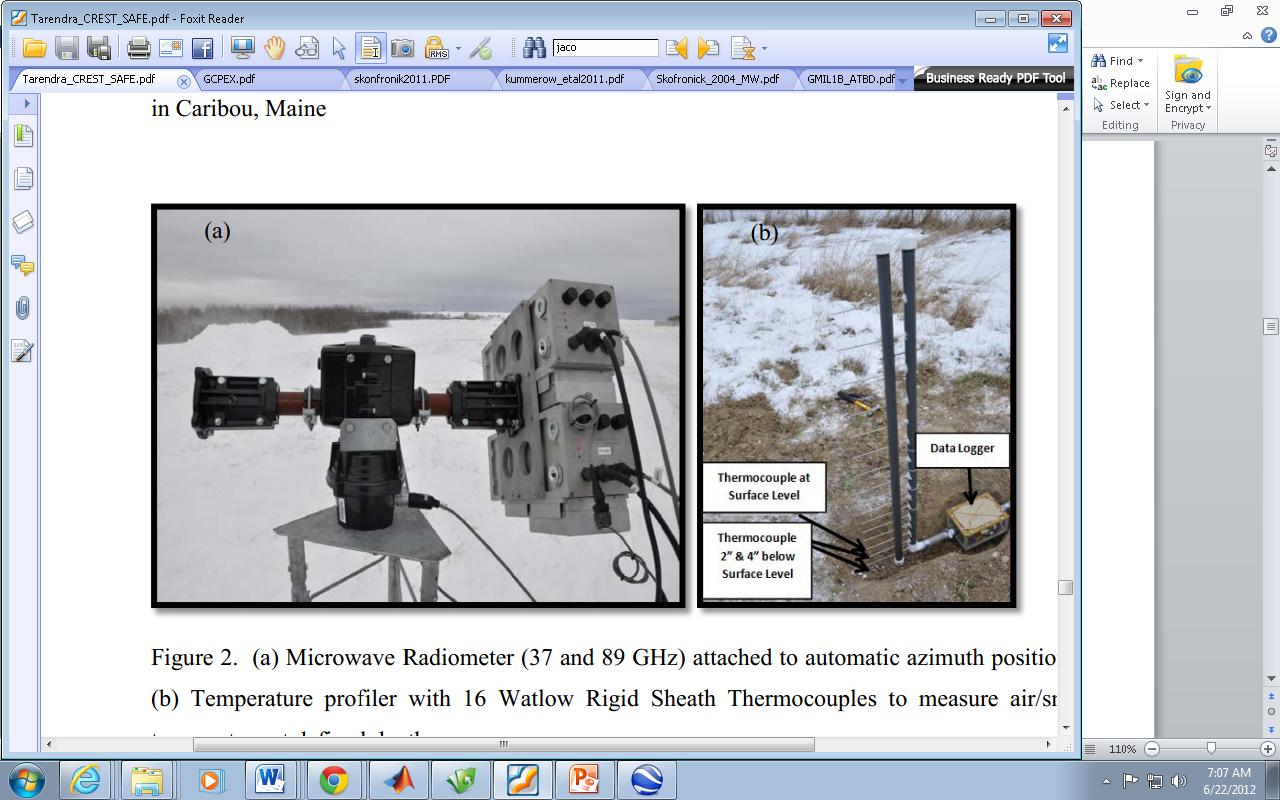 Thank You!